Ida E. H. Madsen
Seniorforsker
02.05.2022
Oplevelsen og betydningen af indflydelse i arbejdet mellem selv-ledelse og målstyring
- Et mixed methods studie
Præsentationstitel
1
Om projektet
Oplevelsen og betydningen af indflydelse i arbejdet mellem selv-ledelse og målstyring: et mixed methods studie”
Arbejdsmiljøforskningsfonden (bevillingsnummer: 10-2016-09)
Projektperiode: 01.10.2017 – 30.06.2022
Formål: at opdatere vores viden om indflydelse i arbejdet i det moderne arbejde, og undersøge betydningen af indflydelse for medarbejdere og lederes psykiske velbefindende, selvvurderede stressniveau og mulighed for at løse kerneopgaven
2
Forskningsspørgsmål
Hvad betyder indflydelse i arbejdet for medarbejderes og lederes psykiske velbefindende, selvvurderede stressniveau og oplevelse af mulighederne for at løse kerneopgaven? 
Hvilken betydning har de to samtidige styringsrationaler selvledelse og målstyring for medarbejderes og lederes oplevelse af graden og karakteren af indflydelse i arbejdet?
Hvad gør medarbejdere og ledere i praksis for at skabe et indflydelsesniveau der muliggør løsning af kerneopgaven og fremmer et godt psykisk velbefindende? 
Er sammenhængen mellem indflydelse og psykisk velbefindende non-lineær således at mere indflydelse er forbundet med bedre velbefindende op til et vist punkt, hvorefter mere indflydelse er forbundet med mindre velbefindende (omvendt U-formet)? 
Er sammenhængene mellem indflydelse i arbejdet og hhv. psykisk velbefindende, selvvurderet stressniveau og mulighederne for at løse kerneopgaven ens eller forskellige i forskellige typer af jobs?
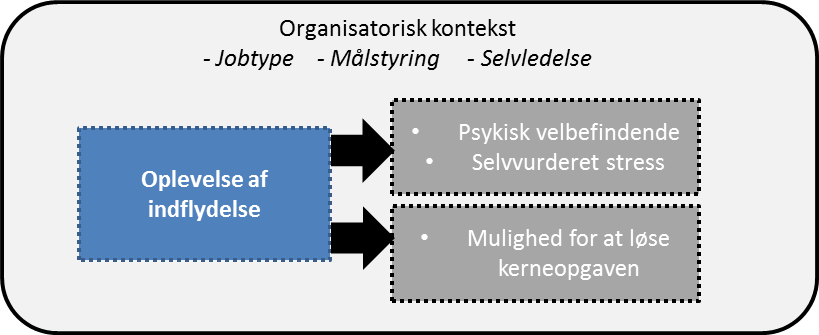 3
Projektgruppen
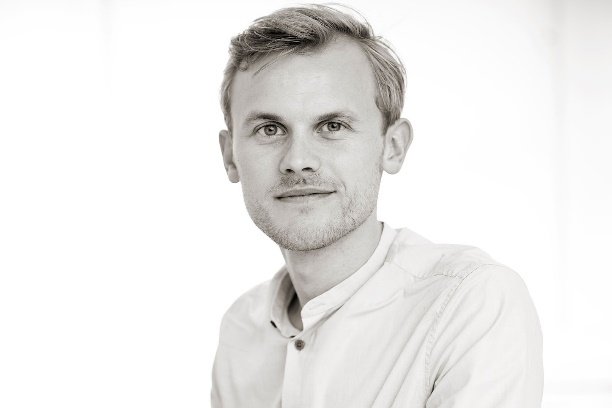 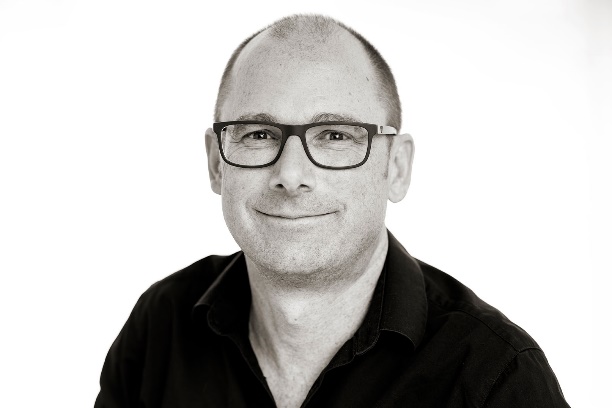 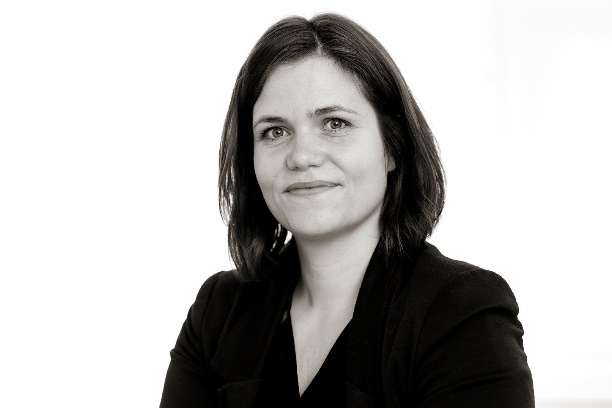 Malene Friis Andersen Cand.psyc.aut, ph.d., gæsteforsker, NFA
Peter Aske Svendsen, Cand.scient.anth.
videnskabelig assistent, NFA
Thomas Clausen Cand.scient.pol., ph.d., seniorforsker, NFA
Ida E. H. Madsen, Cand.scient.san.publ., ph.d., seniorforsker NFA
4
Følgegruppe og ekspertgruppe
FØLGEGRUPPE		
Danmarks Lærerforening (DLF)
Dansk Arbejdsgiverforening (DA) 
Dansk Socialrådgiverforening (DS) 
Kommunernes Landsforening (KL) 
Fag og Arbejde (FOA) 
Ledernes Hovedorganisation (LHO)
Børne- og Ungdomspædagogernes Landsforbund (BUPL)
Socialpædagogerne  (SL)
Fagbevægelsens Hovedorganisation (FTF) 
Psykiatrifonden
Dansk Sygeplejeråd (DSR)
Akademikerne (AC)
Diabetesforeningen
EKSPERTGRUPPE 		
Prof. Svend Brinkmann, Aalborg Universitet
Prof. Lene Tanggaard, Aalborg Universitet
Prof. Karina Nielsen, Sheffield University
Prof. Reiner Rugulies, Det Nationale Forskningscenter for Arbejdsmiljø
Prof. Töres Theorell, Stockholm University
5
Artikler fra projektet
Skyggearbejde og workarounds
Indflydelse og fysiske rammer: Bygningers betydning for medarbejderes indflydelse i arbejdet
Indflydelse og psykisk velbefindende: Kan det blive for meget af det gode?
3 slags indflydelse og deres oplevede konsekvenser
Lektørbedømt rapport (under udarbejdelse)
6
27-04-2022
Skyggearbejde og workarounds
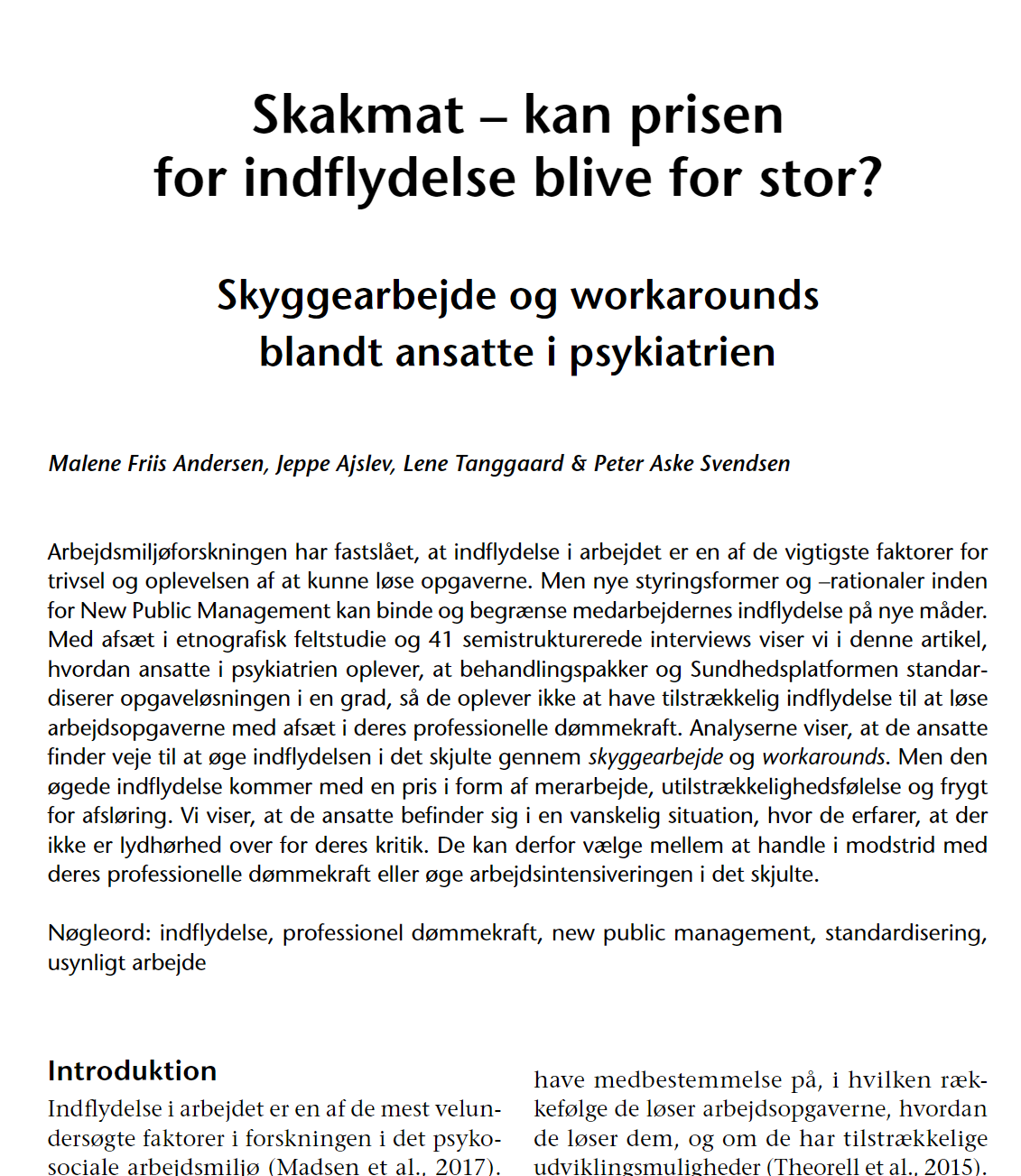 Kort om metoden

Feltstudie i små fire måneder i fire teams i psykiatrien 


41 interviews 


Transskribering, kodning, analyser inspireret af Interpretative Phenomenological Analysis (IPA)
7
Resultater: skyggearbejde og workarounds
De to organisatoriske styrings- og standardiseringsgreb – Behandlingspakker og Sundhedsplatformen - griber ind i de ansattes indflydelsesrum. 
Som respons forsøger de ansatte aktivt - gennem skyggearbejde og workarounds - at øge deres indflydelse til at løse arbejdsopgaverne i overensstemmelse med egen professionelle dømmekraft. 
Skyggearbejde kan anskues som praksisser for at udvide indflydelsesrummet til at løse arbejdsopgaverne med afsæt i den professionelle dømmekraft.
Skyggearbejdet øger risikoen for arbejdspres, merarbejde, følelse af utilstrækkelighed og mangel på kompetencer
Skyggearbejdet øger risikoen for at medarbejderne isoleres med den øget arbejdsbelastning og reducerer desuden muligheden for at få faglig sparring og ledelse på de arbejdsopgaver, der løses i hemmelighed, og de følelser det afstedkommer
8
Indflydelse og fysiske rammer: Bygningers betydning for medarbejderes indflydelse i arbejdet
Kort om metoden
Fokusgruppe-interviews og single-interview på arbejdspladser indenfor relationsarbejde

Spørgsmål
Hvad er indflydelse i praksis?
Hvad forstår medarbejdere ved indflydelse?
Hvad øger og begrænser medarbejderes indflydelse i praksis?
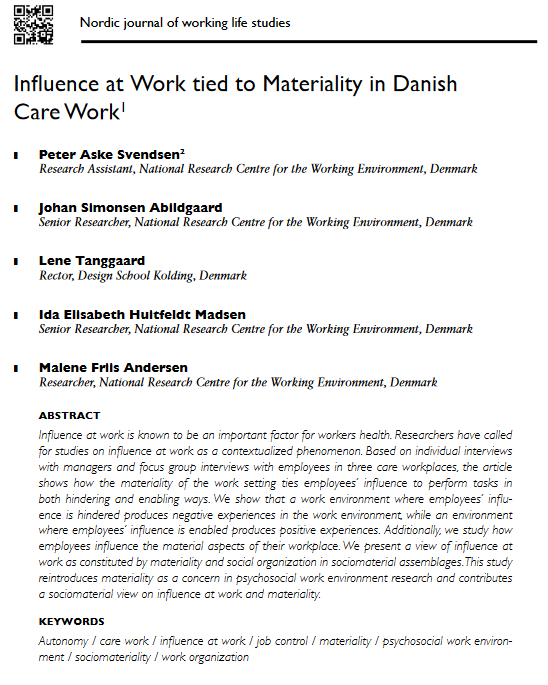 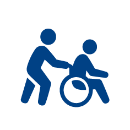 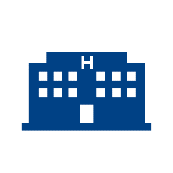 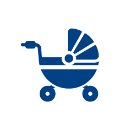 9
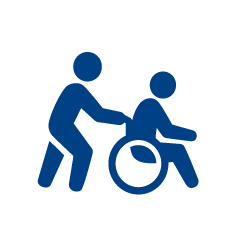 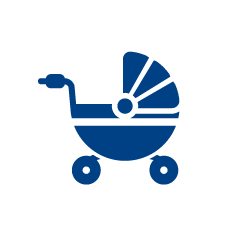 Restultater: Indflydelse og fysiske rammer
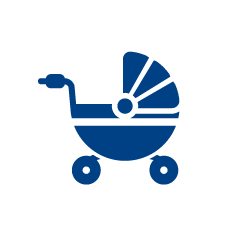 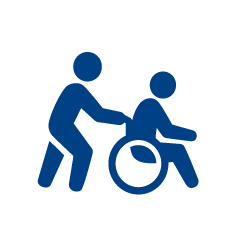 10
[Speaker Notes: Vi kan allerede tage en kort opsummering af de to cases her. 
De er nemlig gode til at give to modsatrettede eksempler på, hvordan indflydelse I arbejdet og fysiske rammer kan hænge sammen. Vi kan sige, at de er I hver deres ekstrem. 
For pædagoger på bostedet for mennesker med handicap oplever de, at de fysiske rammer øger deres indflydelse på, hvordan de løser opgaverne. Fx inviterer de mange værksteder til gode aktiviteter med beboerne. De oplever også, at de har en høj mulighed for at influere på, hvordan bygningerne designes. Alt i alt opleves det som et stimulerende for dem I deres arbejde og som hele mennesker. 
For pædagogerne på børneinstitutionen oplever de, at de fysiske rammer begrænser deres indflydelse på, hvordan de løser opgaverne. Fx kan de ikke bruge deres pædagogiske faglighed som de gerne vil, fordi de skal sørge for, at børnene ikke kommer til skade på legepladsen, i stikkontakterne, eller på trappen. Samtidigt oplever medarbejderne, at de har lav indflydelse på de fysiske rammer – deres forslag til bygningen er ikke blevet hørt. Alt I alt oplever pædagogerne, at deres daglige arbejdsmiljø er forringet på grund af de daglige begrænsninger af deres indflydelse på opgaveløsningen - og fordi deres input ikke blev hørt.]
Indflydelse og psykisk velbefindende: Kan det blive for meget af det gode?
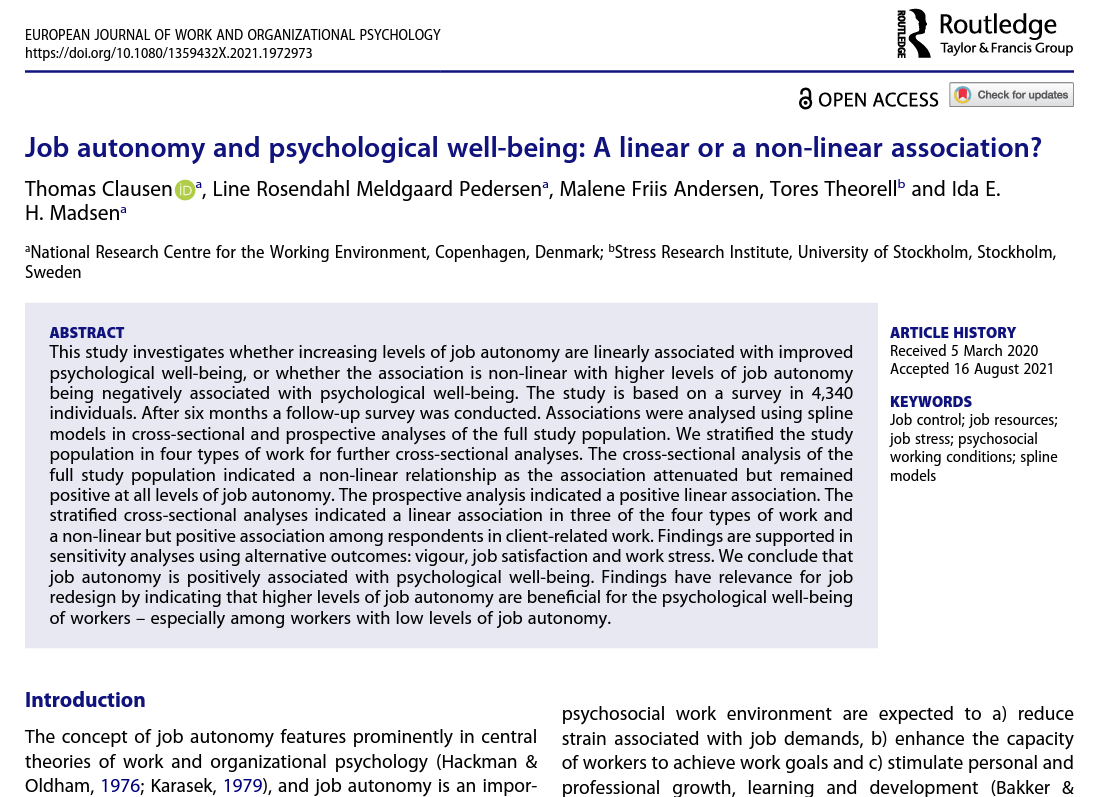 Kort om metoden

Spørgeskema data indsamlet af NFA i 2015

Vi har svar fra 4.340 personer, der er beskæftigede i 14 forskellige jobgrupper.

Vi har anvendt både lineære og non-lineære statistiske analysemetoder for at undersøge, hvilken model, der giver det bedste ‘fit’.
11r
Indflydelse og psykisk velbefindende: Kan det blive for meget af det gode?
12
3 slags indflydelse og deres oplevede konsekvenser
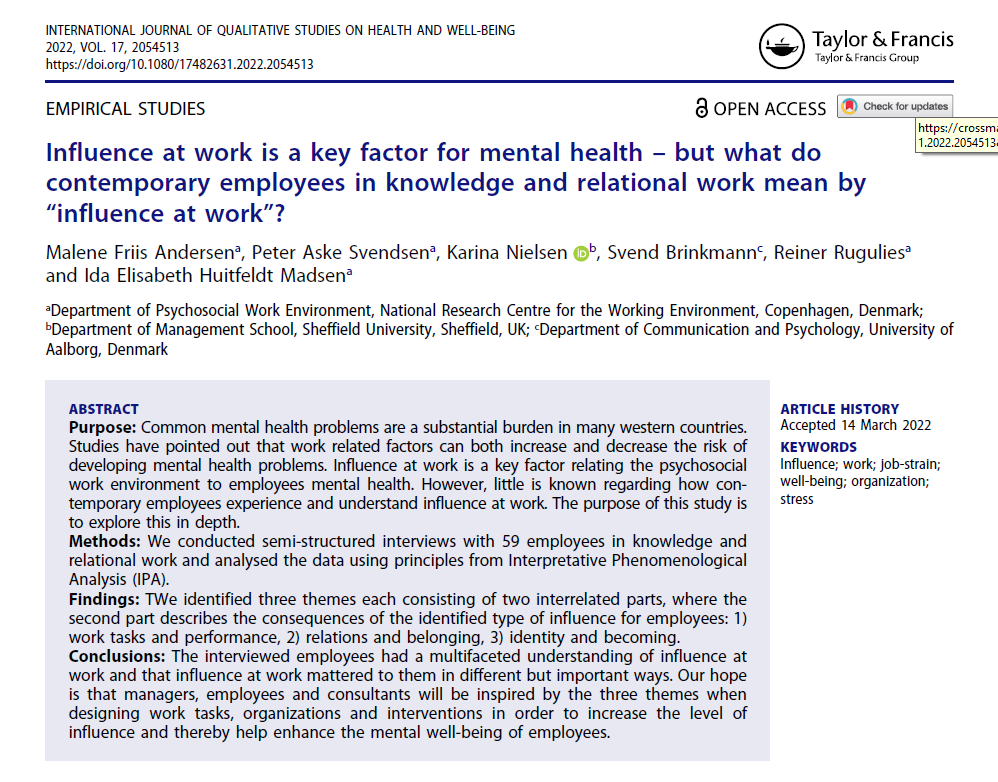 Kort om metoden

To feltstudier i hhv. psykiatrien samt en stor medicinalvirksomhed


59 interviews 


Transskribering, kodning, analyser inspireret af Interpretative Phenomenological Analysis (IPA)
13
Resultater: 3 slags indflydelse og deres oplevede konsekvenser
14
Produkter fra projektet
Dansksproget rapport under udarbejdelse
Indflydelseshjulet (dialogredskab) tilgængeligt via NFAs hjemmeside
https://nfa.dk/da/Vaerktoejer/Andre-vaerktoejer/Indflydelseshjul 
Webinar om indflydelse i arbejdet
https://nfa.videomarketingplatform.co/secret/74408156/1b59125d3ccc0a1c38da25c45bd15fa8

Links til videnskabelige artikler:
https://tidsskrift.dk/tidsskrift-for-arbejdsliv/article/view/122822 
Influence at Work tied to Materiality in Danish Care Work | Nordic Journal of Working Life Studies (tidsskrift.dk)
Full article: Job autonomy and psychological well-being: A linear or a non-linear association? (tandfonline.com)
Full article: Influence at work is a key factor for mental health – but what do contemporary employees in knowledge and relational work mean by “influence at work”? (tandfonline.com)
15
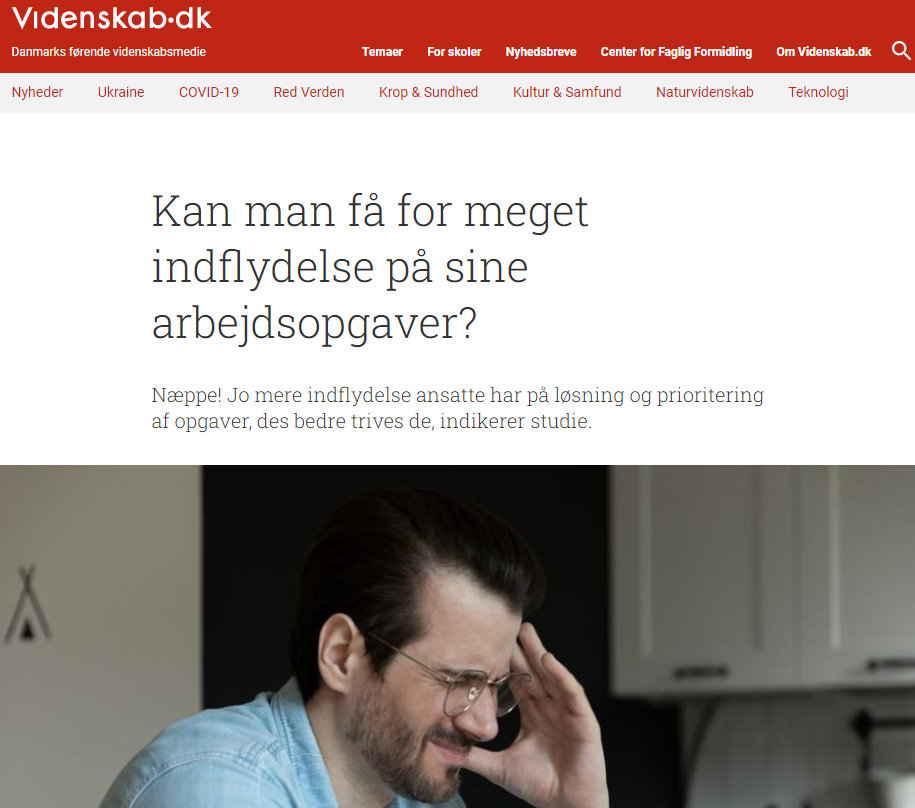 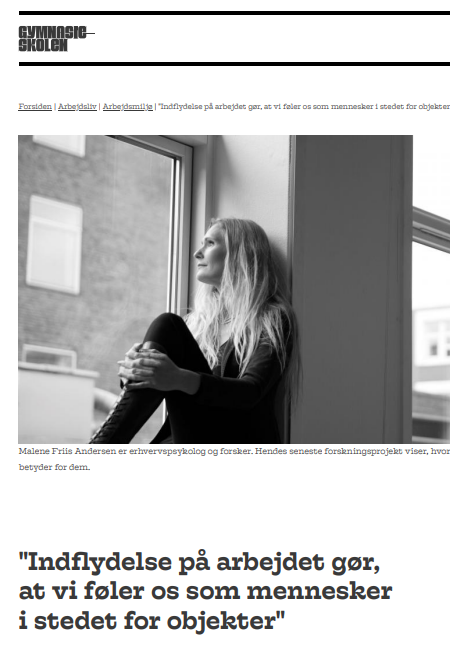 Medieomtaler
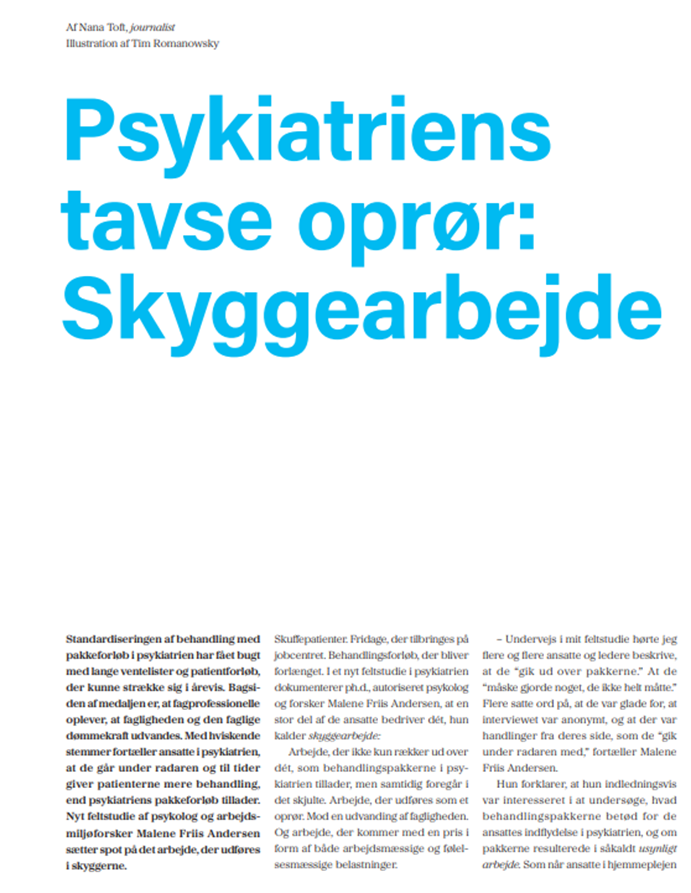 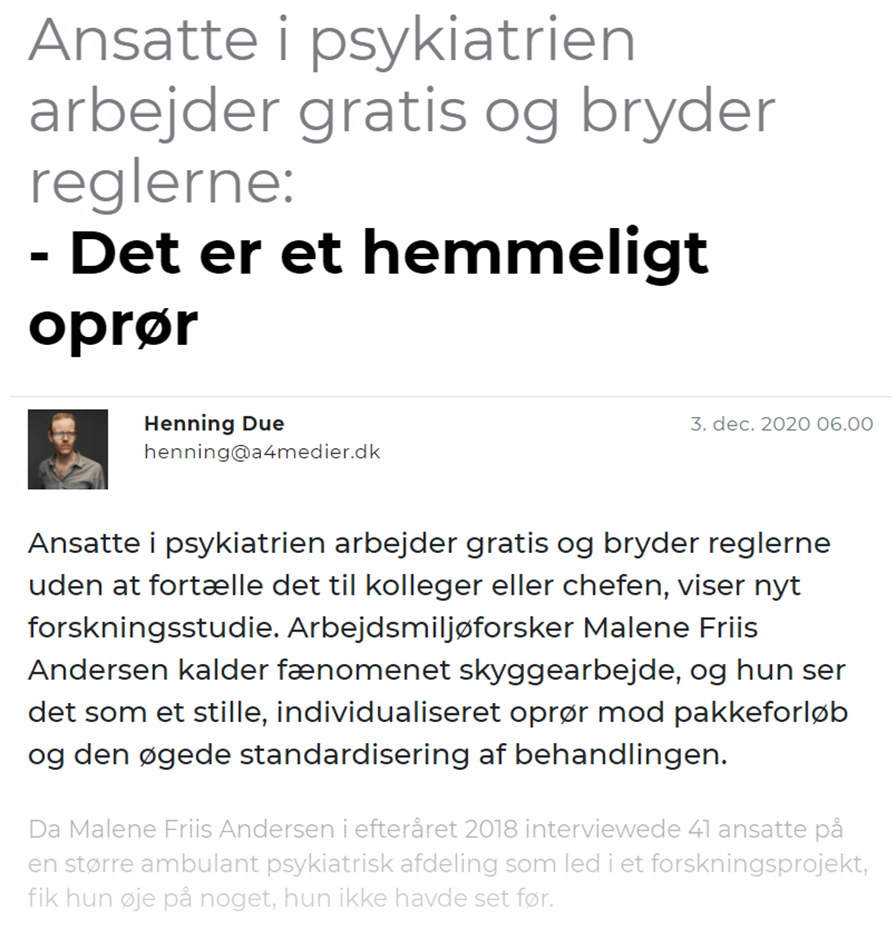 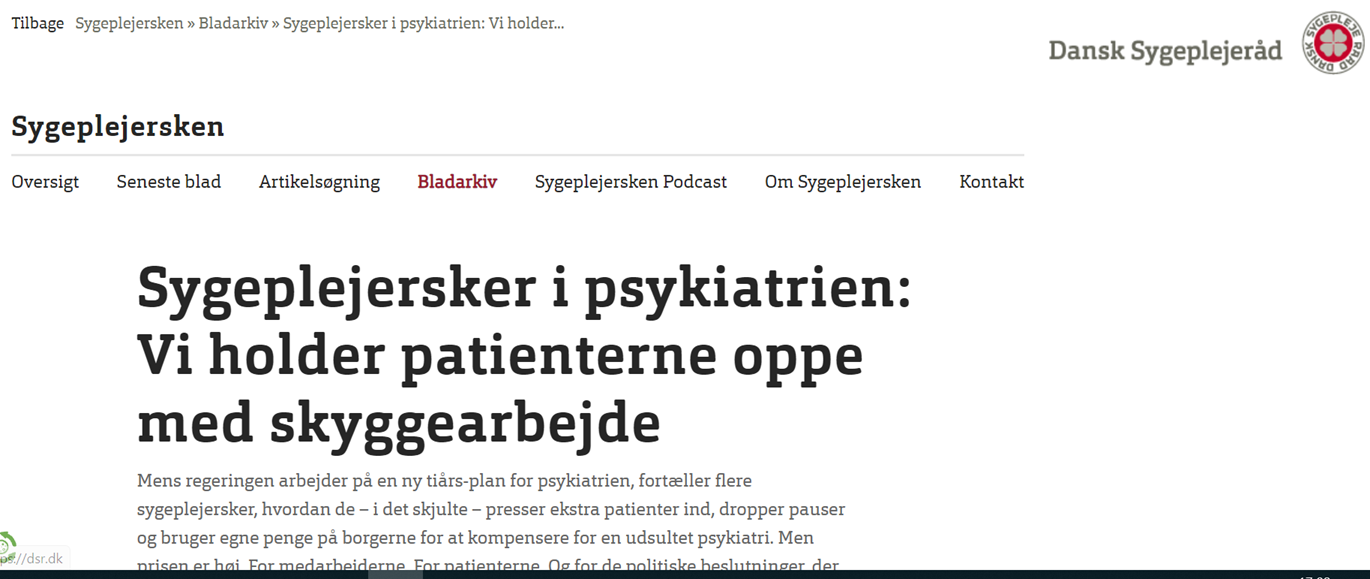 Præsentationstitel